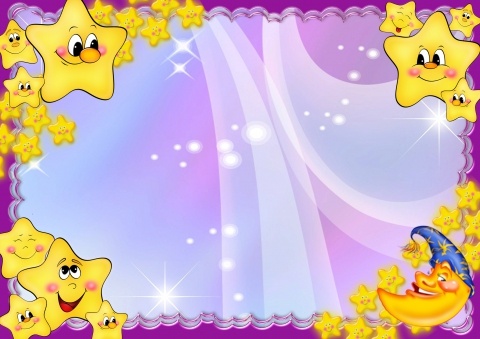 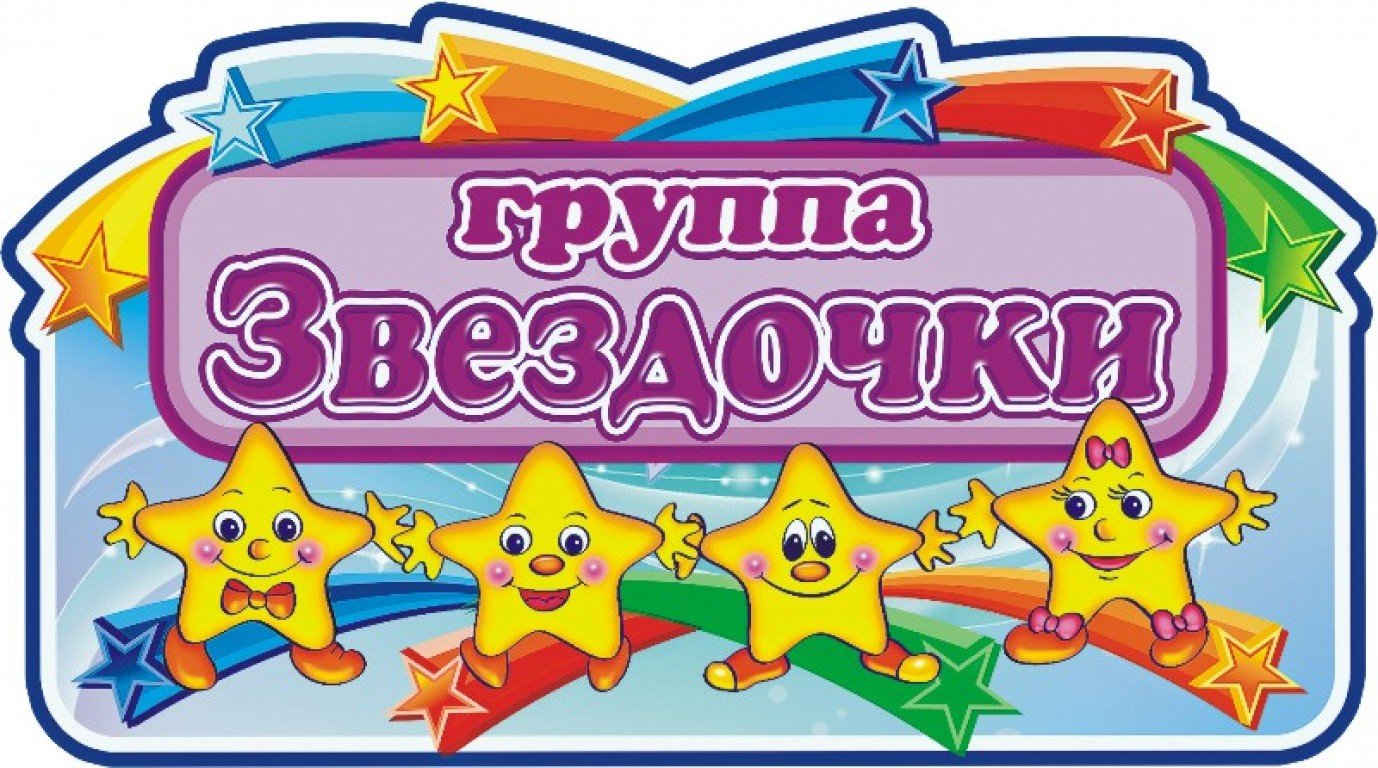 Наша группа
самая лучшая
Всегда с вашими
 детьми
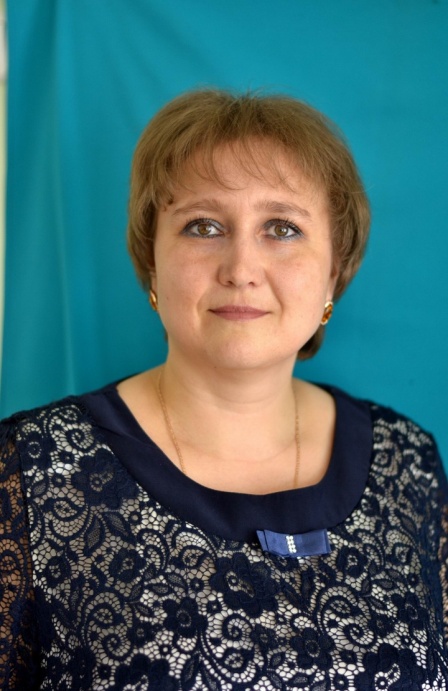 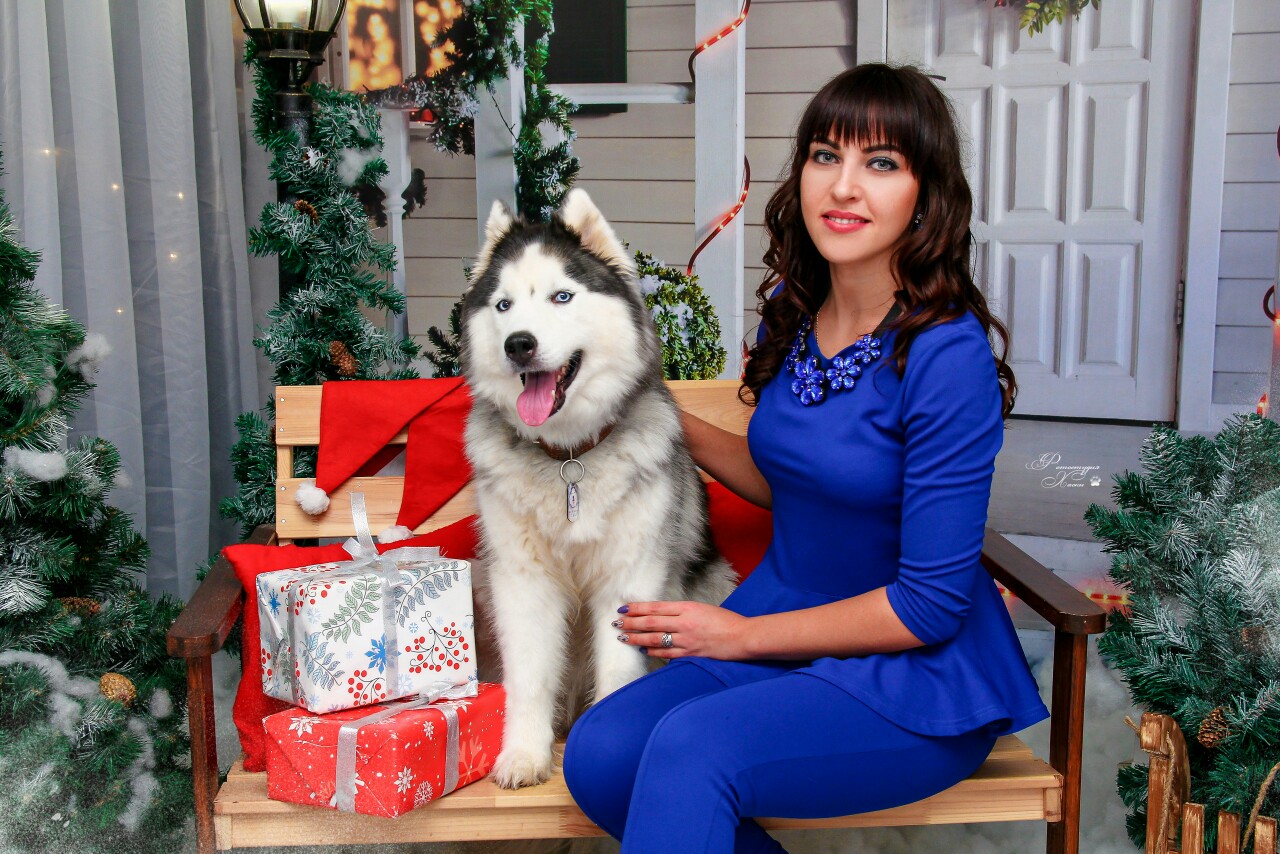 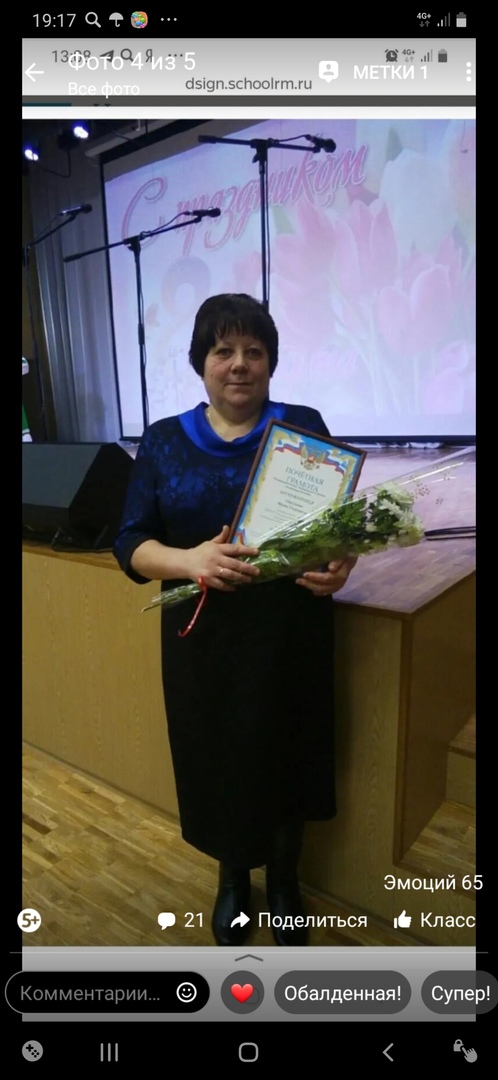 Воспитатель 
                Асабова
                        ГаЛИНА 
                               гРИГОРЬеВНА
Воспитатель 
Кистанова 
Анна 
Владимировна
Помощник Воспитателя      Дергунова 
           Ирина Георгиевна
«МБДОу Большеигнатовский детский сад
 комбинированного вида»
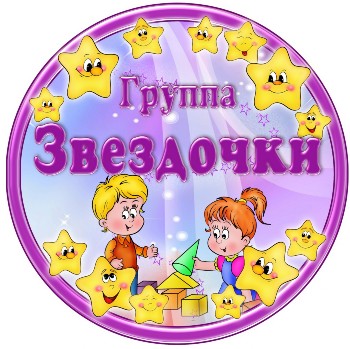 Девиз
Пока мы только звездочки,Но вам, не долго ждать!Мы скоро станем звездамиИ будем удивлять!
Направления в работе
-Нравственно-патриотическое
 воспитание
-Экологическое воспитание
ВОСПИТАТЕЛИ 
Асабова Галина Григорьевна
89520749012
Кистанова Анна Владимировна
89510527014
Помощник воспитателя
Дергунова  ирина Георгиевна
89053890046
Сайт ДОО
https://dsign.schoolrm.ru/
Группа ВК
 https://vk.com/club199774200
Развивающая предметно-пространственная 
среда группы:
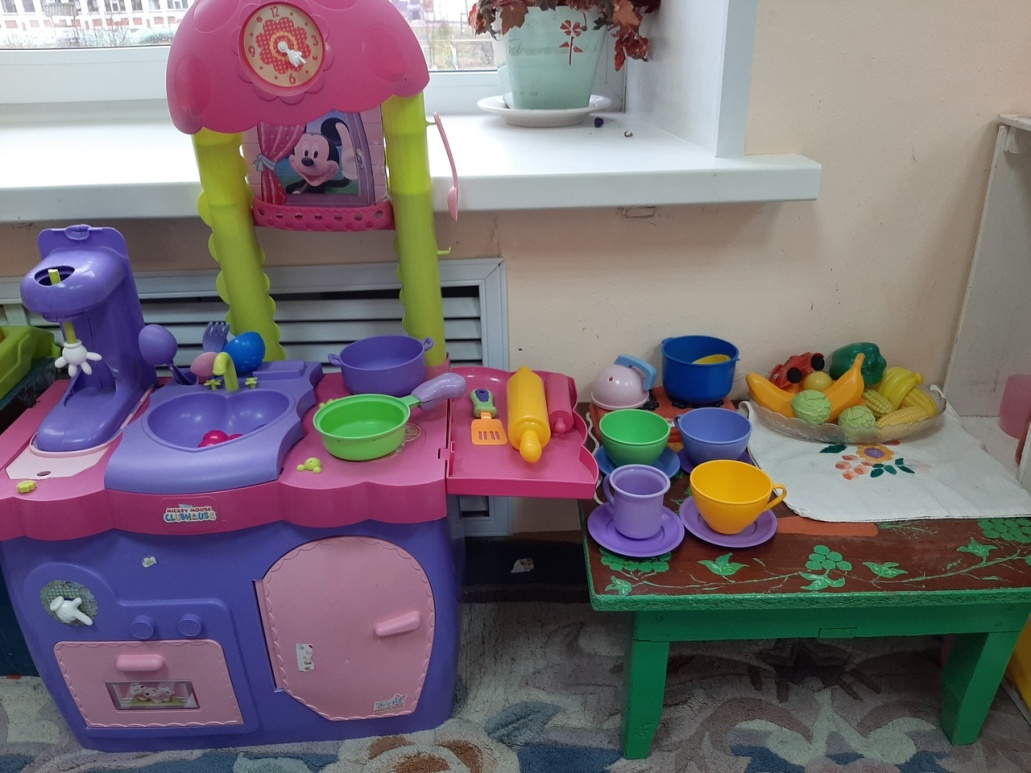 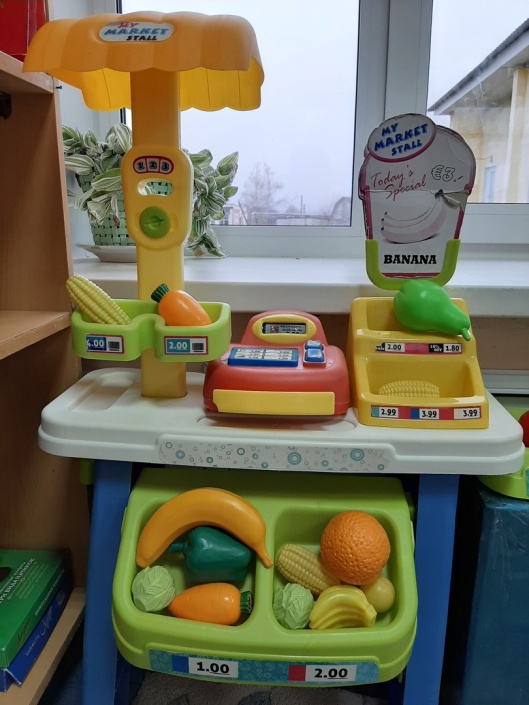 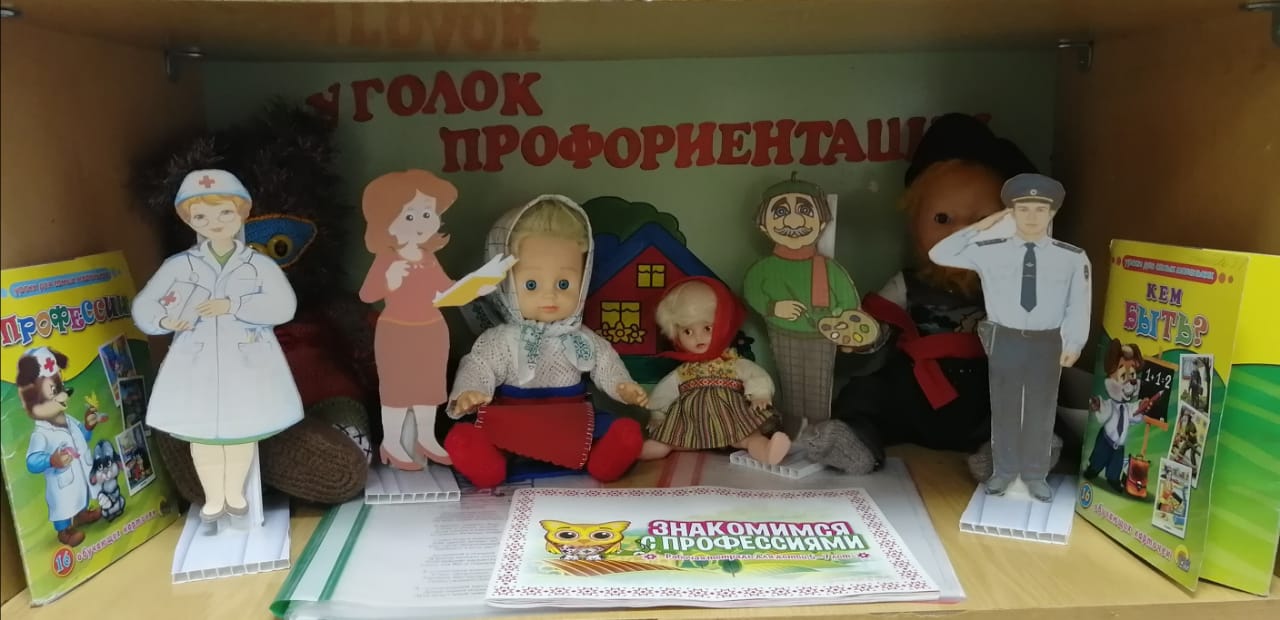 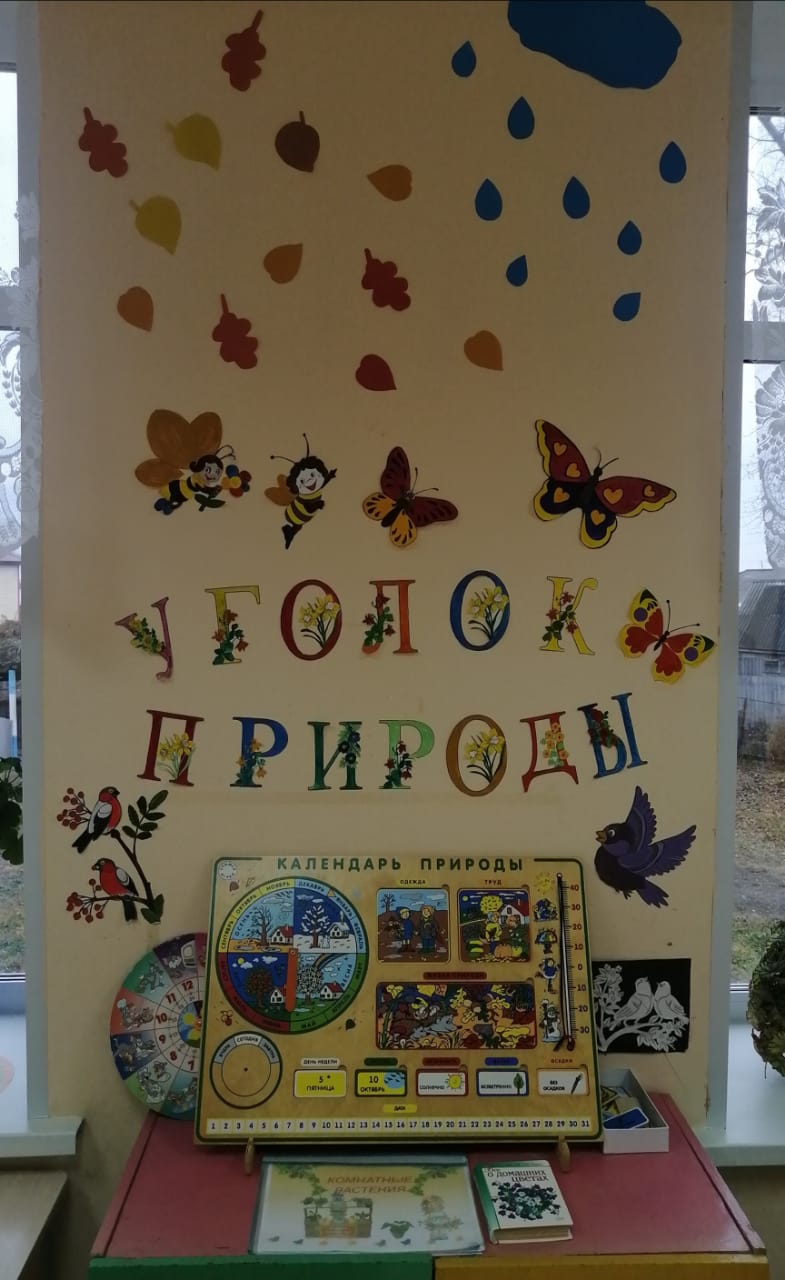 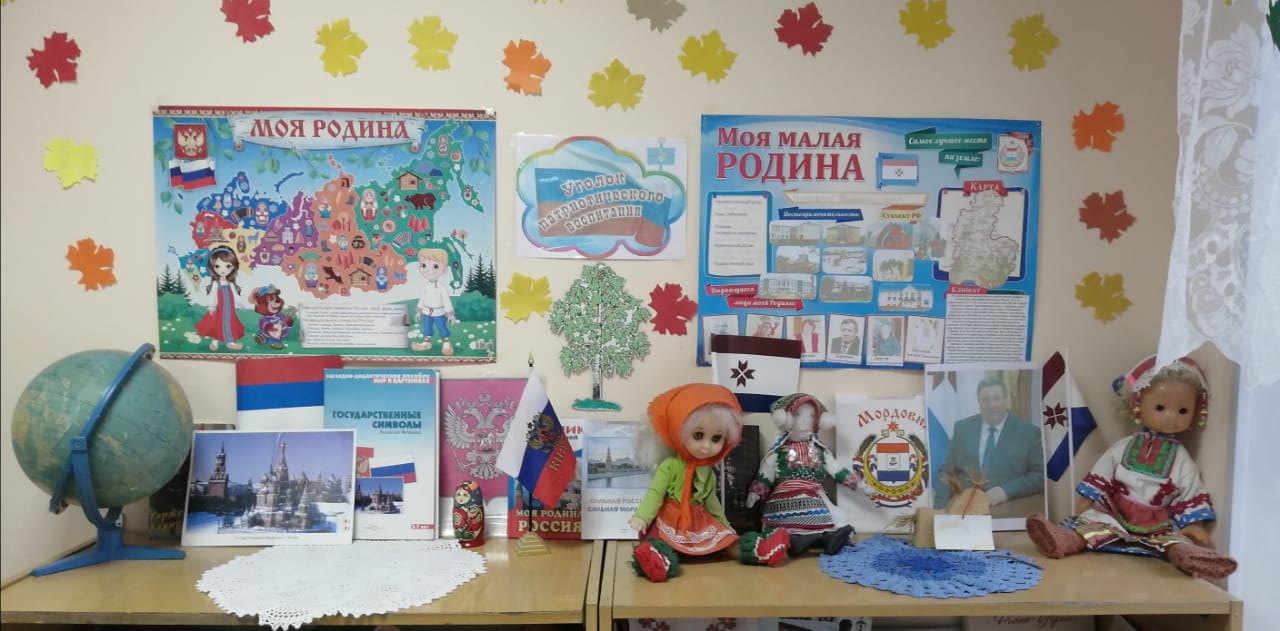 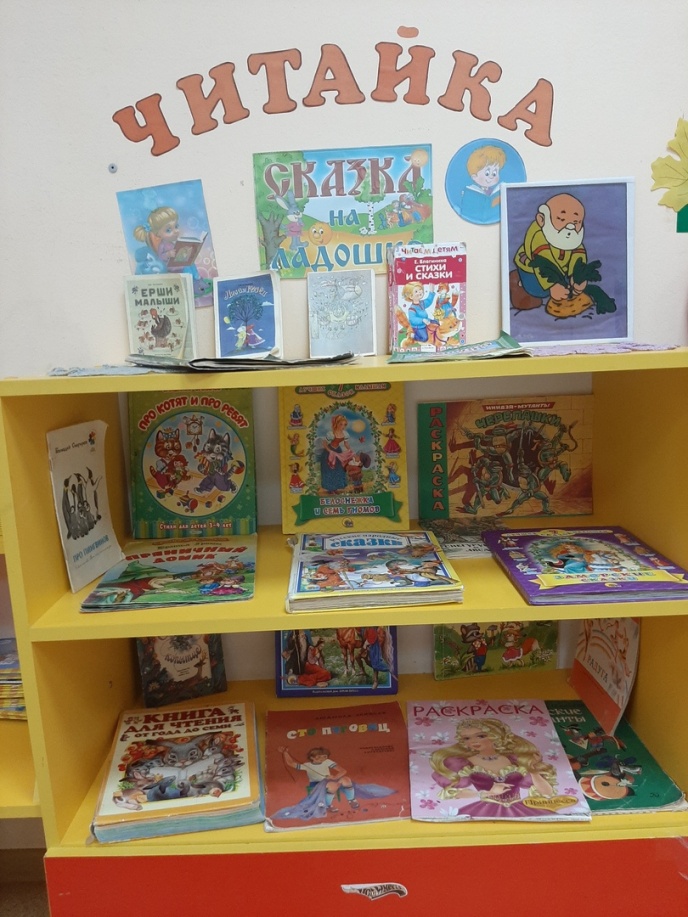 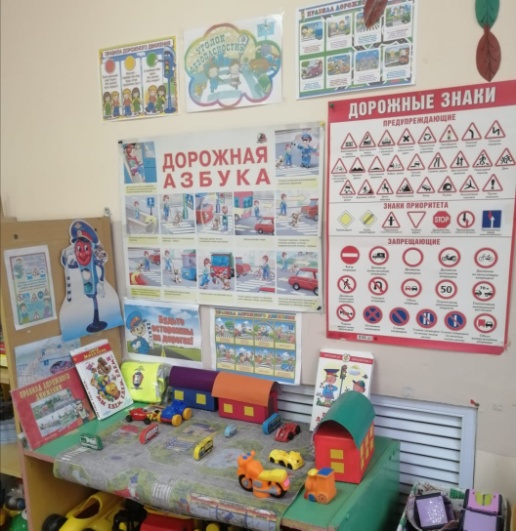 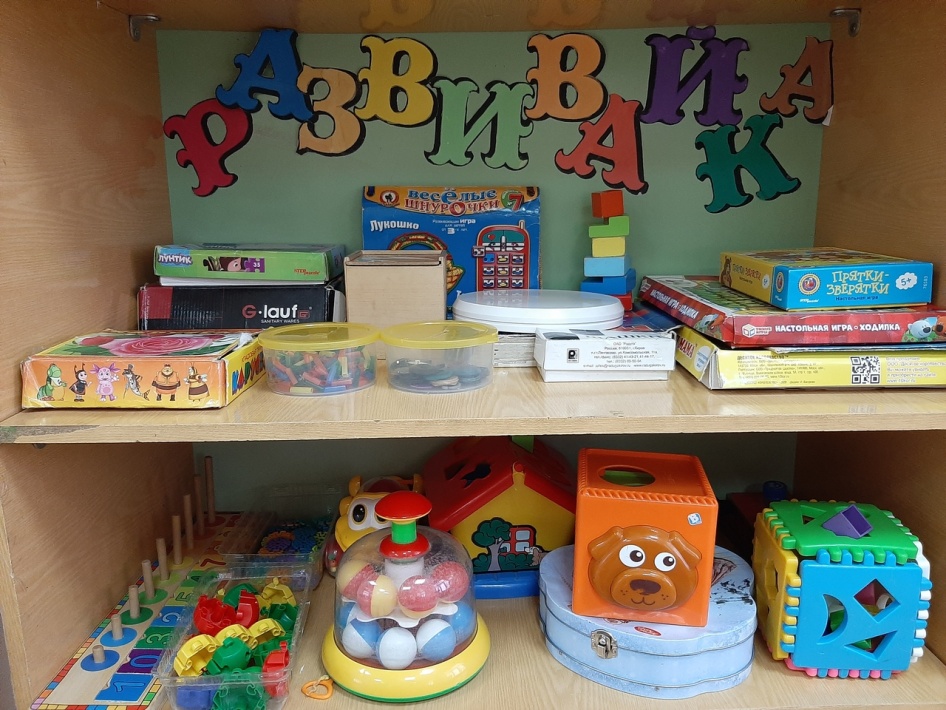 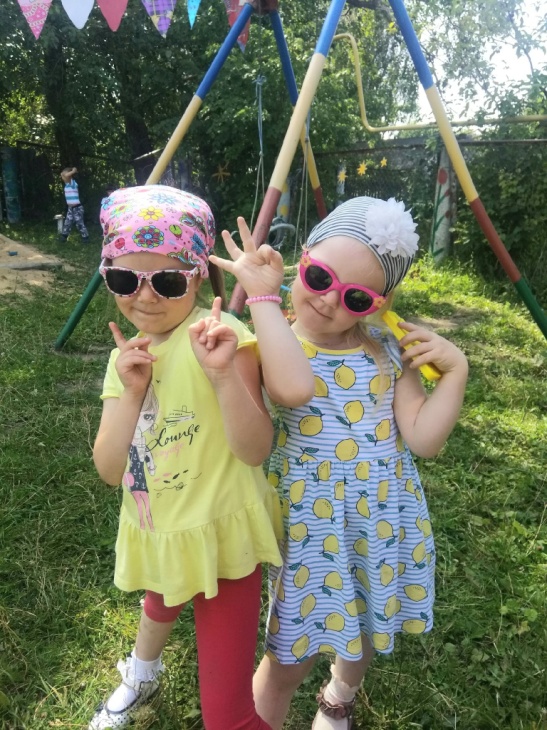 Знакомьтесь это мы!
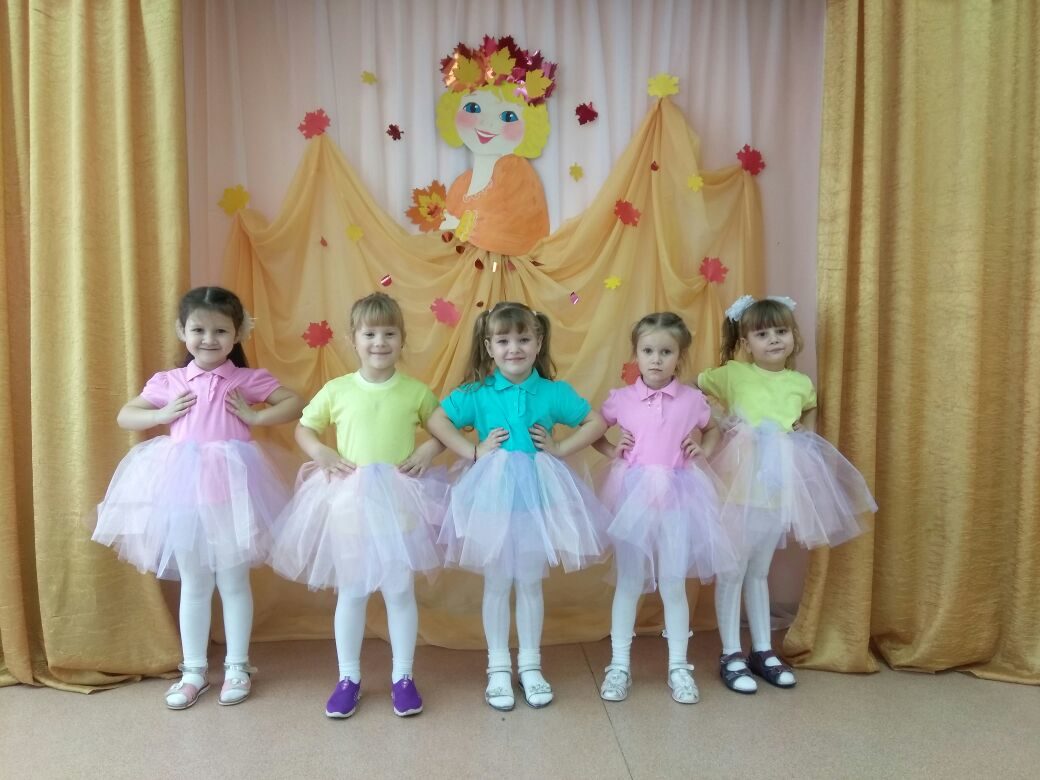 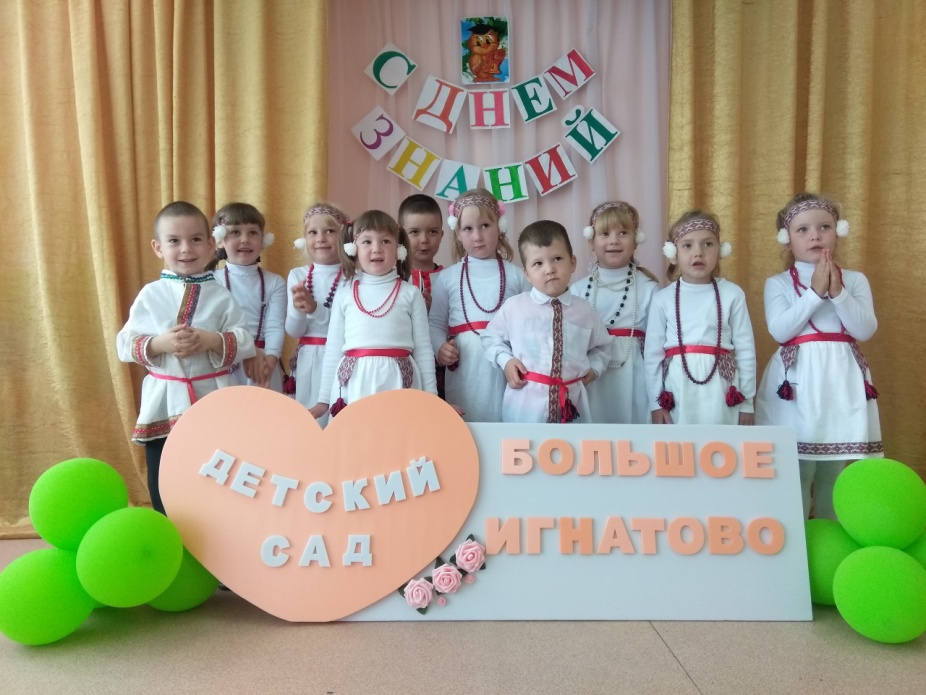 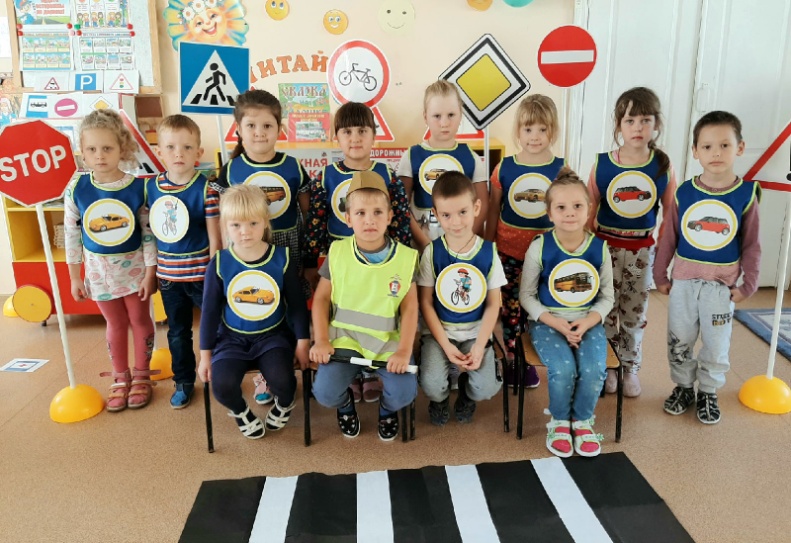 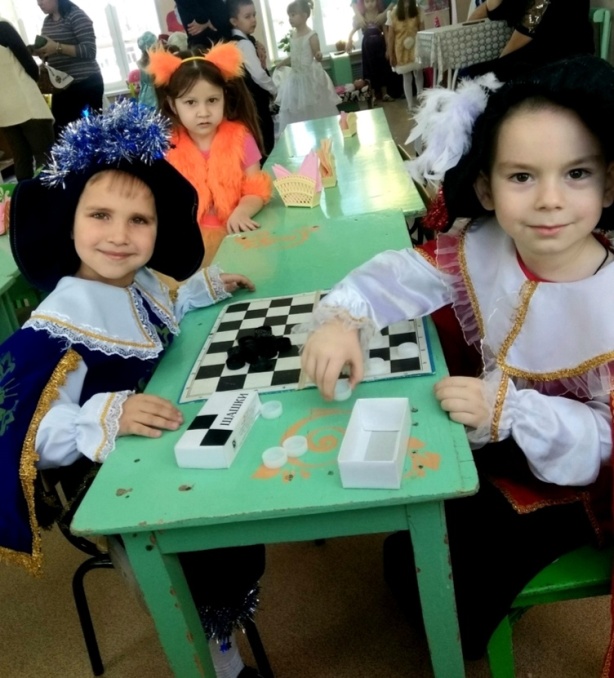 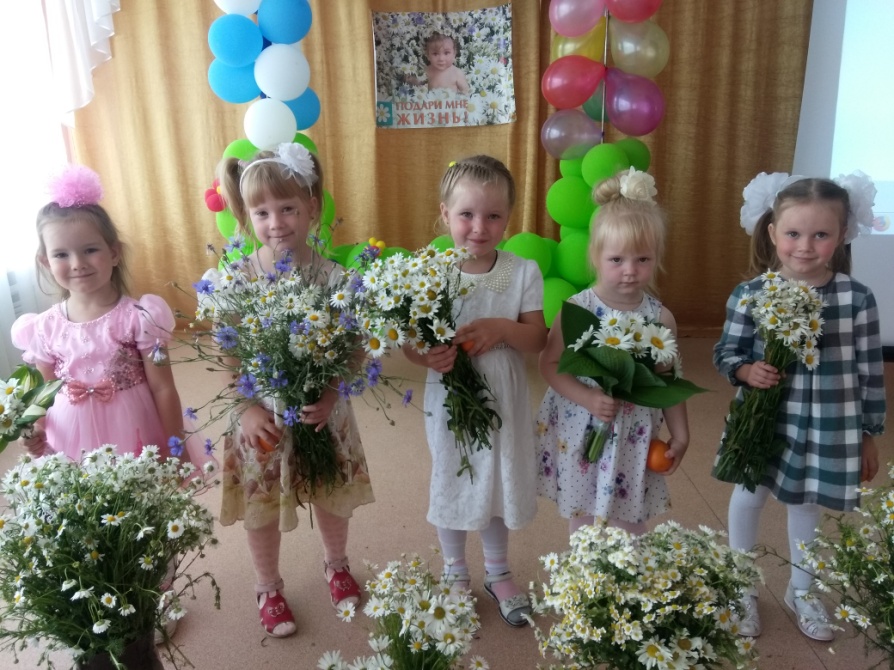 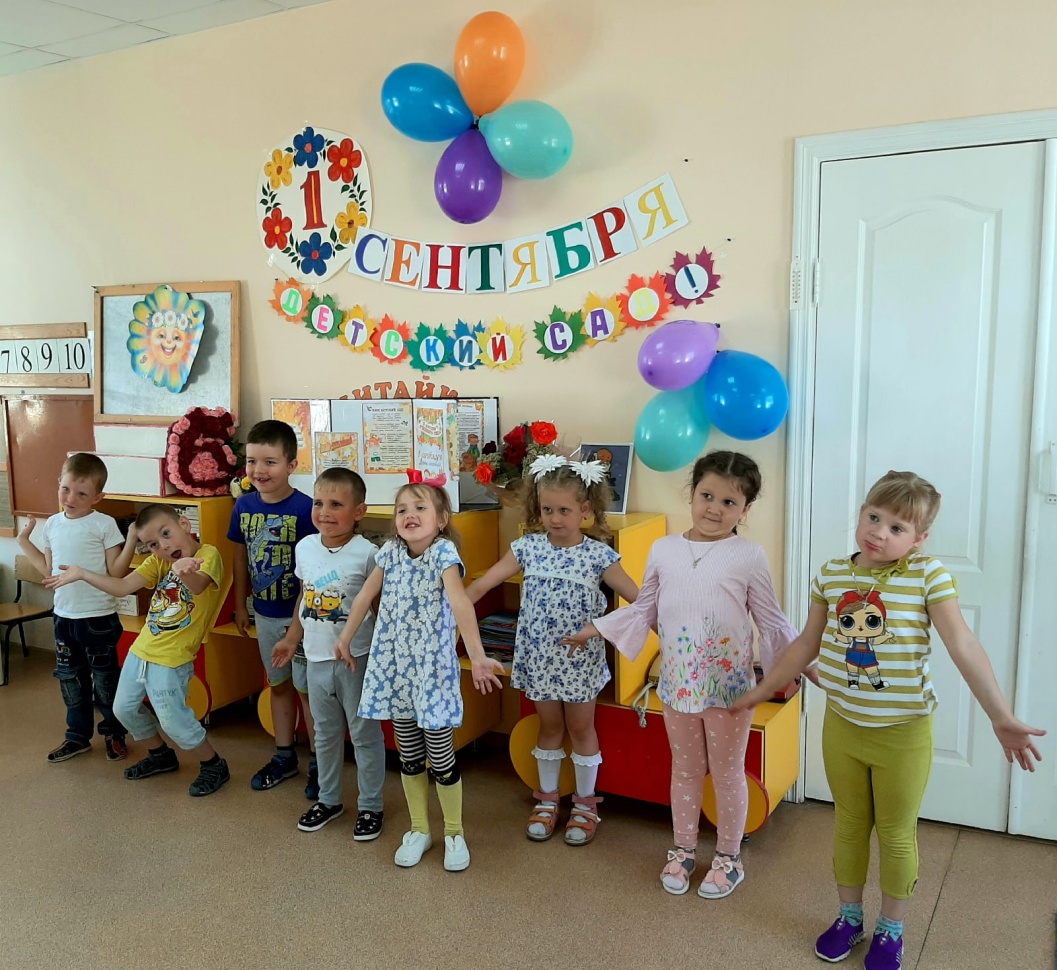 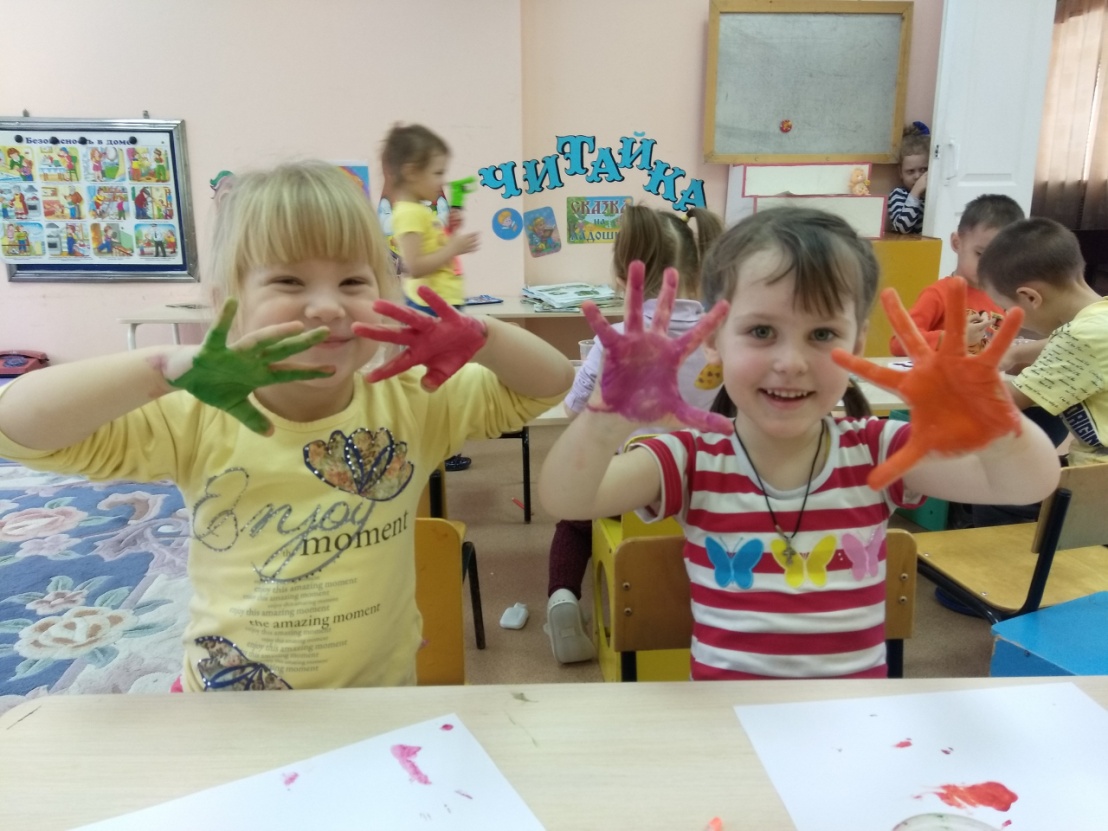